Живёт  на  свете  красота
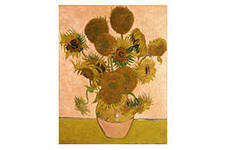 Выполнила  Синицына Татьяна  Николаевна,  учитель  начальных  классов  МОУ  «Лицей № 1 пос.  Львовский»
Живёт  на  свете  красота,Живёт  не  где – нибудь,  а  рядом,
Всегда  открыта  нашим  взглядам,
Всегда  прозрачна  и  легка.
Живёт  на  свете  красота!
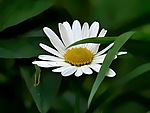 Русские  матрёшки
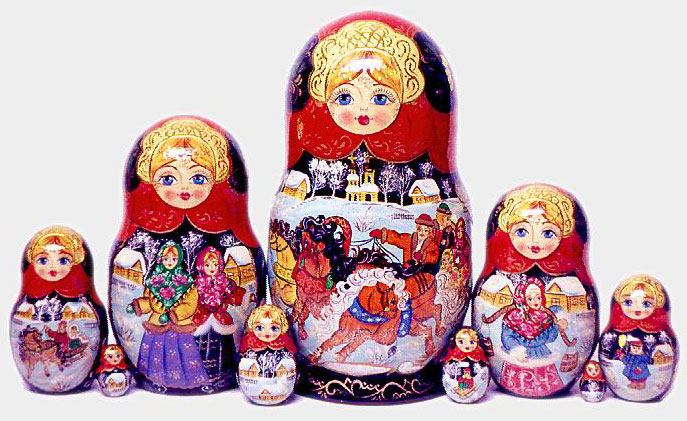 Павловский  платок
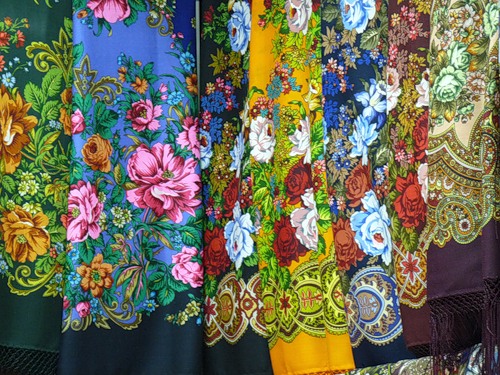 «Масленица»
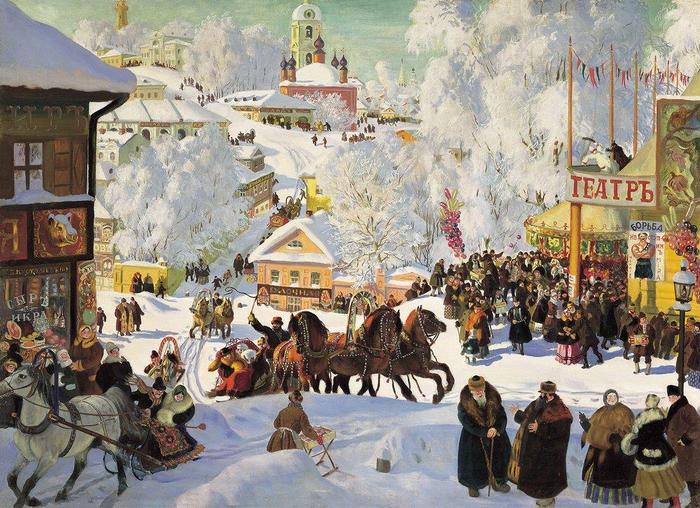 Сергей Есенин 
С ДОБРЫМ УТРОМ! 
Задремали звёзды золотые, 
Задрожало зеркало затона, 
Брезжит свет на заводи речные 
И румянит сетку небосклона. 
Улыбнулись сонные берёзки, 
Растрепали шёлковые косы. 
Шелестят зелёные серёжки, 
И горят серебряные росы. 
У плетня заросшая крапива 
Обрядилась ярким перламутром 
И, качаясь, шепчет шаловливо: 
"С добрым утром!"
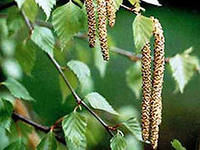 Вологодские  кружева
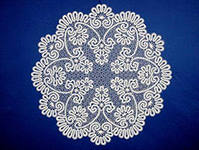 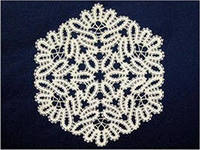 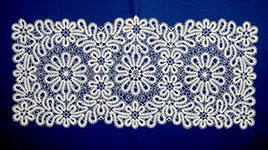 Хохломская  роспись
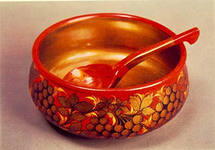 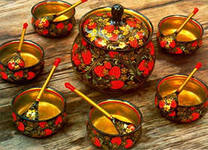 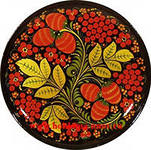 Восход  солнца
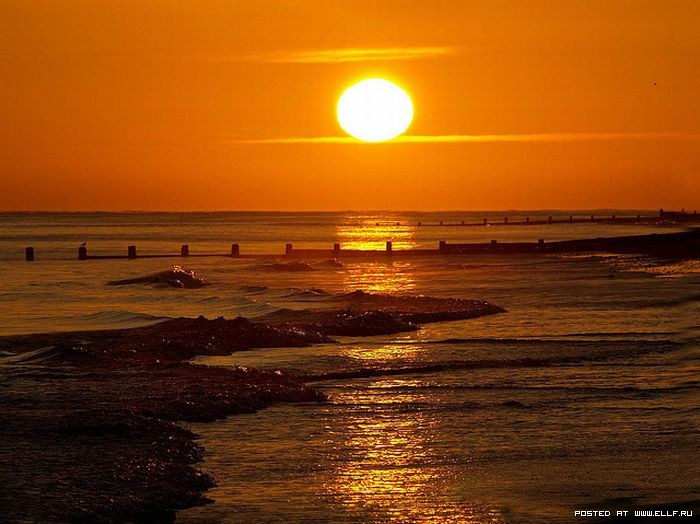 Красота  человека
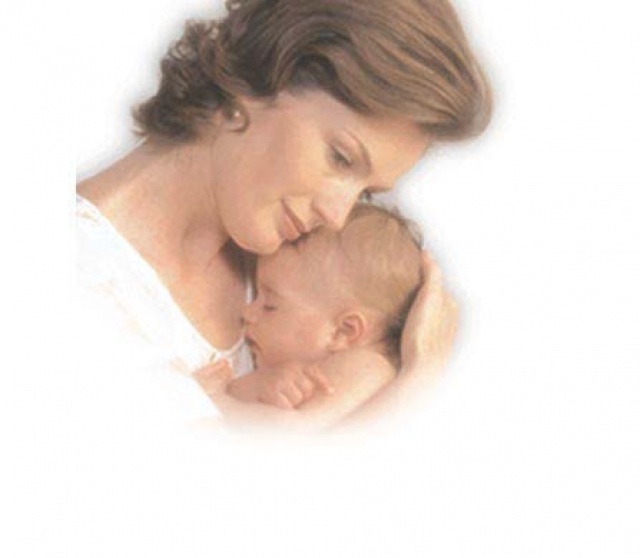 Всегда  особенно  ценна

Бывает  внешность  той,

Чья  красота  озарена

Душевной  красотой!
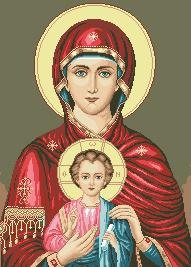 Фёдор  Михайлович  Достоевский:
Красота  спасёт  мир!
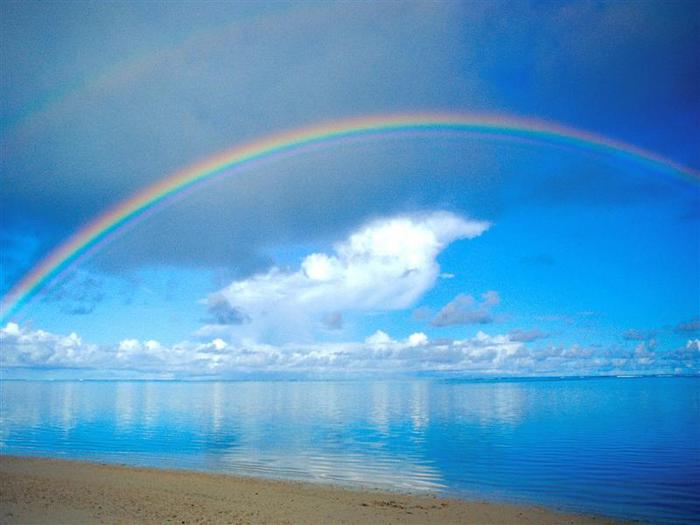